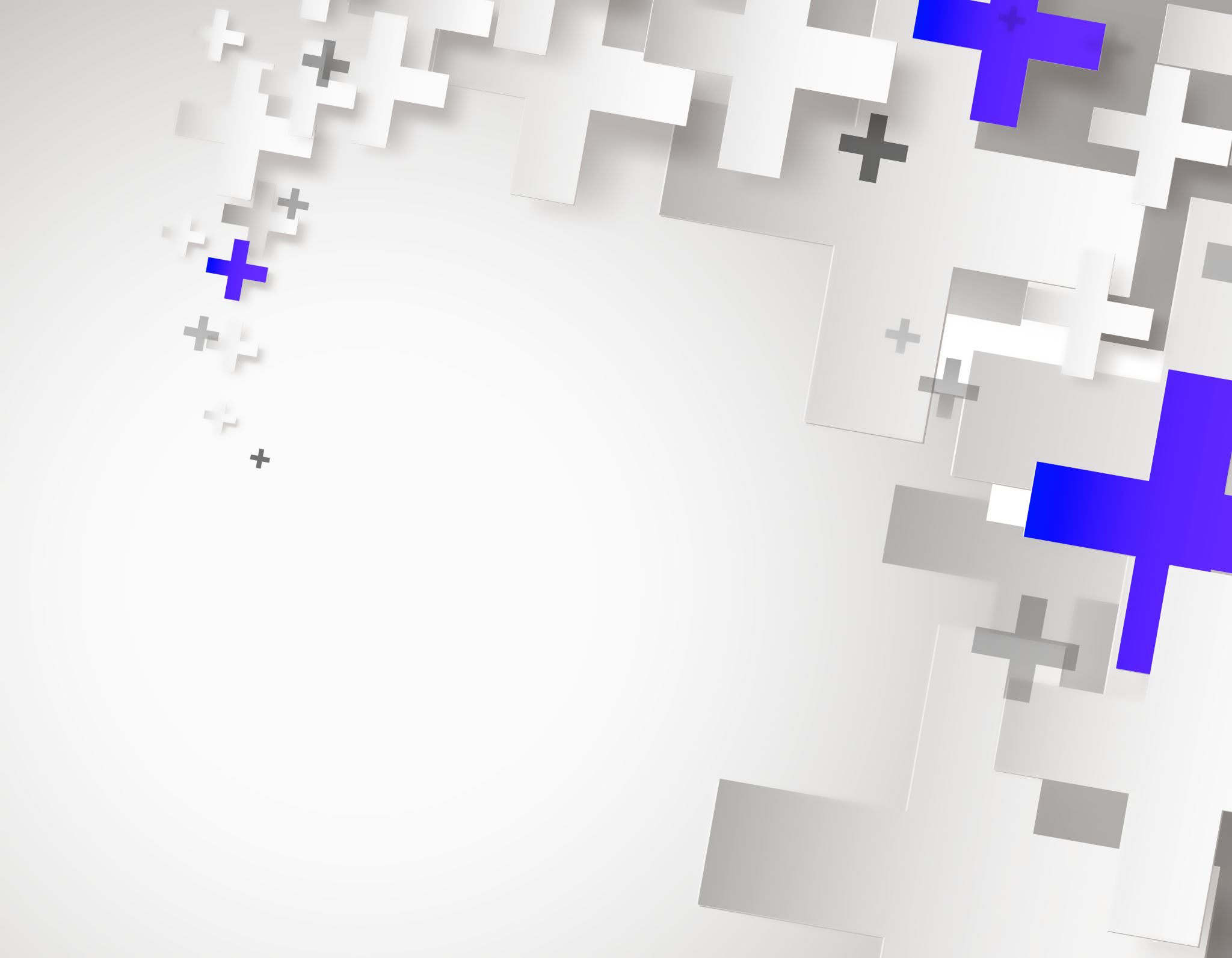 Το επάγγελμα του φαρμακοποιού
Δημητρουλάκης Δ.
Κούση Γ.
Δαβιλά Ι. 
Α1
πανελληνιεσ
Κατεύθυνση 
Θετική:
Υγείας
Εξεταζόμενα μαθήματα: Βιολογία, Φυσική, Χημεία, Έκθεση
(Δεν υπάρχουν ειδικά μαθήματα )
Σχολές (Με βάση τα δεδομένα του 2021)
ΕΚΠΑ Φαρμακευτική   Αθήνα   17.855 μόρια
ΑΠΘ Φαρμακευτική   Θεσσαλονίκη   17.881 μόρια
Π. Πατρών Φαρμακευτική   Πάτρα   17.722 μόρια
(ΣΣΑΣ) Φαρμακευτική   Θεσσαλονίκη   17.921 μόρια
ΜΙσθοσ στην ελλαδα
Ο μισθός ενός φαρμακοποιού εξαρτάται από πολλούς παράγοντες:
Περιοχή
Ιδιωτικός ή Δημόσιος τομέας
Εμπειρία 
Αριθμός πτυχίων
Ο μισθός ενός φαρμακοποιού στην Ελλάδα μπορεί να κυμαίνεται  ανάλογα με τα παραπάνω κριτήρια, από περίπου 800 ευρώ έως και 2000 ευρώ καθαρά το μήνα, αλλά και περισσότερο σε περιπτώσεις που ισχύουν ειδικές συνθήκες ή εξειδίκευσης. Επίσης, πρέπει να ληφθεί υπόψη ότι πολλοί φαρμακοποιοί λειτουργούν ως αυτοαπασχολούμενοι, οπότε ο μισθός τους εξαρτάται από τα έσοδα που προκύπτουν από τη δραστηριότητά τους.
πτυχια
4-5 χρόνια σπουδών
Περιλαμβάνει 8 εξάμηνα διδασκαλίας
Περιλαμβάνει 2 εξάμηνα πρακτικής
Στα τμήματα Αθήνας και Θεσσαλονίκης διδάσκονται υποχρεωτικά και μαθήματα επιλογής καθ’ όλη τη διάρκεια των σπουδών. Αντίθετα, το πρόγραμμα σπουδών του τμήματος της Πάτρας περιλαμβάνει κατά κύριο λόγο υποχρεωτικά μαθήματα.
Μόνο στα 2 τελευταία εξάμηνα σπουδών παρέχονται μαθήματα επιλογής, ανάλογα με το είδος της διπλωματικής εργασίας.
Βασικά διδασκόμενα μαθήματα: Αναλυτική χημεία, Οργανική Χημεία, Φαρμακευτική Χημεία, Ραδιοφαρμακευτική Χημεία, Βιοχημεία, Φαρμακολογία, Τοξικολογία, Κλινική Φαρμακευτική, Φαρμακογνωσία, Φαρμακευτική Ανάλυση, Φαρμακοκινητική, Φαρμακευτική Τεχνολογία, Καλλυντικά-Κοσμετολογία, Μοριακή Βιολογία- Γενετική, Φαρμακευτική Μικροβιολογία, Ανατομία Ανθρώπινου Σώματος, Φυσιολογία.

ΜΕΤΑΠΤΥΧΙΑΚΑ
Οι φαρμακευτικές σχολές προσφέρουν πληθώρα μεταπτυχιακών προγραμμάτων ενώ παρέχουν ευκαιρίες συμμετοχής και σε διατμηματικά. Στο τμήμα Φαρμακευτικής του Πανεπιστημίου Πατρών τα μεταπτυχιακά προγράμματα που διδάσκονται είναι δωρεάν προς το παρόν. Απεναντίας, στα τμήματα Αθήνας και Θεσσαλονίκης απαιτείται η καταβολή διδάκτρων που κυμαίνονται από 1.500€ έως 4.500€.
Μεταπτυχιακεσ σπουδεσ
Τα τμήματα φαρμακευτικής που έχουν και τμήματα για μεταπτυχιακές σπουδές είναι:
Τμήμα Φαρμακευτικής ΕΚΠΑ
Π.Μ.Σ με ειδίκευση: 1. Κλινική Φαρμακευτική, 2. Σχεδιασμός και Ανάπτυξη Νέων Φαρμακευτικών Προϊόντων (κατεύθυνση: Φαρμακευτική Χημεία, Φαρμακολογία, Ραδιοφαρμακευτική Χημεία), 3. Φαρμακευτική Ανάλυση- Έλεγχος Ποιότητας 4. Απομόνωση, Ανάπτυξη, Παραγωγή και Έλεγχος Βιοδραστικών Φυσικών Προϊόντων, 5. Κοσμητολογία- Δερματοφαρμακολογία.
Τμήμα Φαρμακευτικής ΑΠΘ
Π.Μ.Σ με ειδίκευση: 1. Βιομηχανική Φαρμακευτική, 2. Ανάπτυξη Φαρμάκων, Διαγνωστική και Θεραπευτική, 3. Φαρμακοχημεία, Ανάπτυξη φαρμακευτικών ενώσεων, 4. Φαρμακευτική Τεχνολογία.
Τμήμα Φαρμακευτικής Πανεπιστήμιο Πατρών
Π.Μ.Σ με ειδίκευση: 1. Βιομηχανική́ Φαρμακευτική́– Φαρμακευτική́ Ανάλυση, 2. Βιομηχανική́ Φαρμακευτική́– Νανοτεχνολογία, 3. Βιομηχανική́ Φαρμακευτική́– Τεχνολογία Καλλυντικών, 4. Σχεδιασμός και Ανακάλυψη Φαρμάκων, 5. Φαρμακευτικά́ Φυσικά́ Προϊόντα, 6. Μοριακή́ Φαρμακολογία, Βιοφαρμακευτική και Βιομοριακή Ανάλυση, 7. Κλινική́ Φαρμακευτική́, 8. Φαρμακευτικό́ Μάρκετινγκ.
Εργασιακεσ ευκαιριεσ
Οι απόφοιτοι των τμημάτων Φαρμακευτικής μπορούν να εργαστούν ως:

Υπεύθυνοι Φαρμακοποιοί σε ιδιωτικό φαρμακείo
Υπεύθυνοι Φαρμακοποιοί σε νοσοκομείο ή κλινική
Επιστημονικό προσωπικό σε φαρμακευτικές και μη βιομηχανίες, σε τομείς έρευνας και παραγωγής φαρμάκων
Φαρμακοποιοί στον ΕΟΦ, το Υπουργείο Υγείας και Κοινωνικής Αλληλεγγύης και σε Ασφαλιστικά Ταμεία (ΕΦΚΑ)
Ιατρικοί Επισκέπτες
Κλινικοί Φαρμακοποιοί
Φαρμακοποιοί υπεύθυνοι για Φαρμακοεπαγρύπνηση
Φαρμακοποιοί με ειδίκευση στη Φαρμακογονιδιωματική
Πυρηνικοί Φαρμακοποιοί
Ακαδημαϊκό/ Εργαστηριακό προσωπικό σε ερευνητικά ιδρύματα
Εκπαιδευτικοί Δευτεροβάθμιας Εκπαίδευσης (απαιτείται πτυχίο παιδαγωγικών σπουδών Α.Σ.ΠΑΙ.ΤΕ)
Αρθρογράφοι για θέματα υγείας
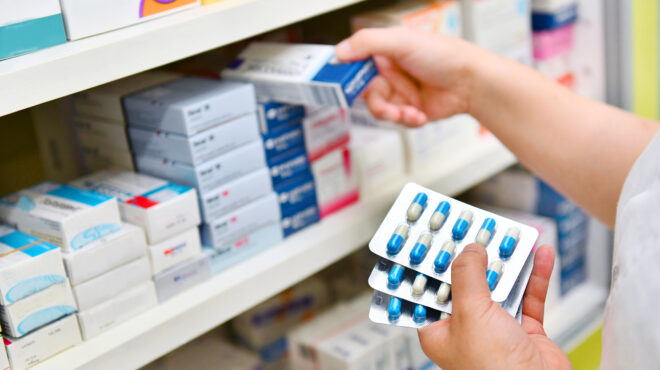 Εργασία 2024 επαγγελματικού προσανατολισμού Α’1